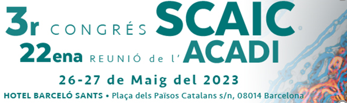 TÍTOL:
PRESENTA: